Прокуратура Ясногорского района Тульской области разъясняет
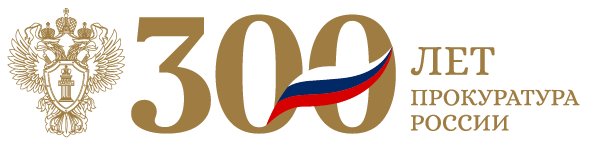 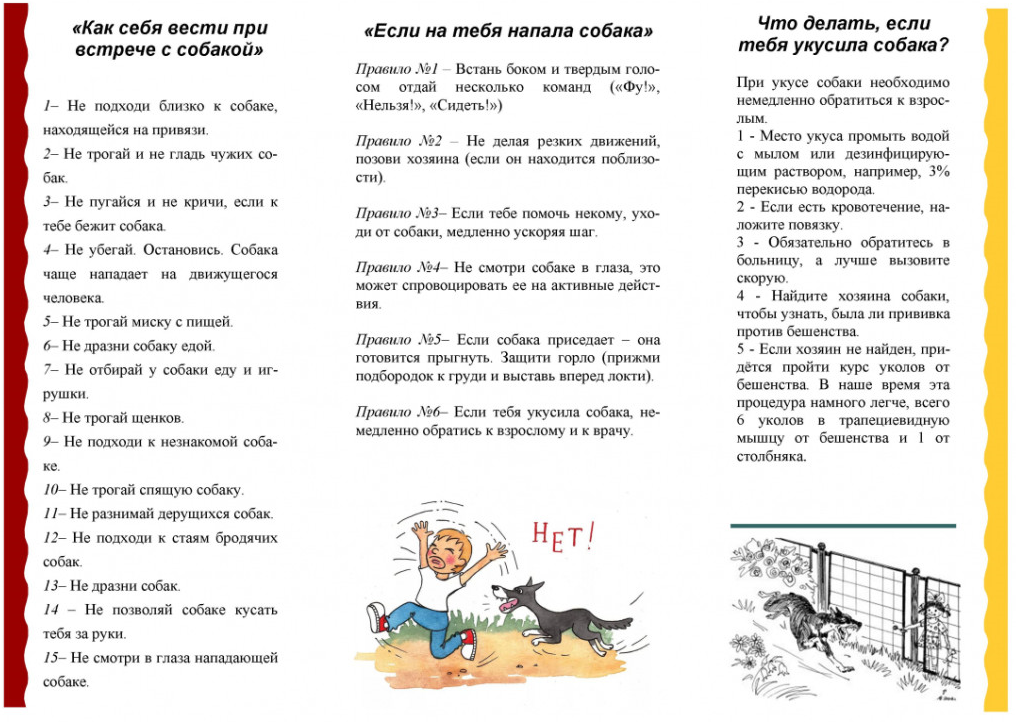